Quizlette 6.2
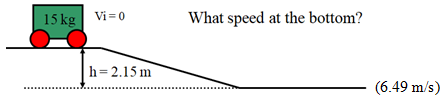 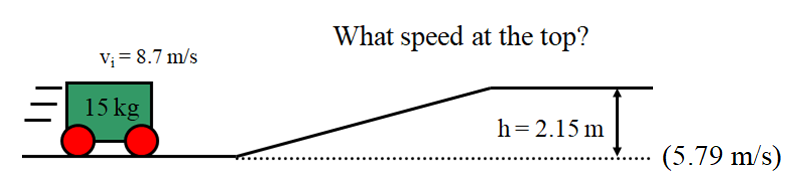 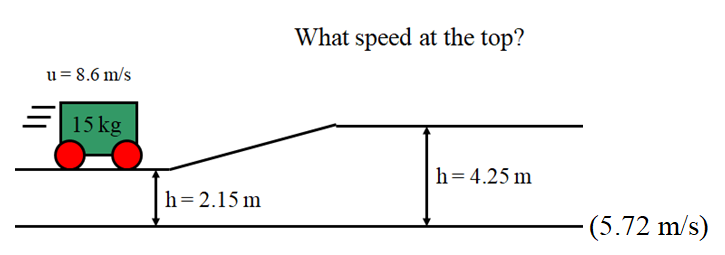 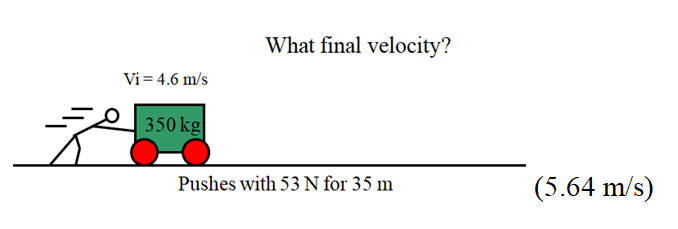 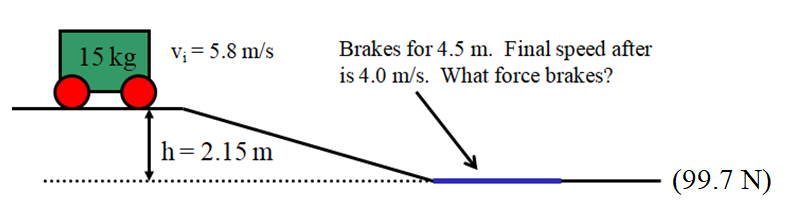 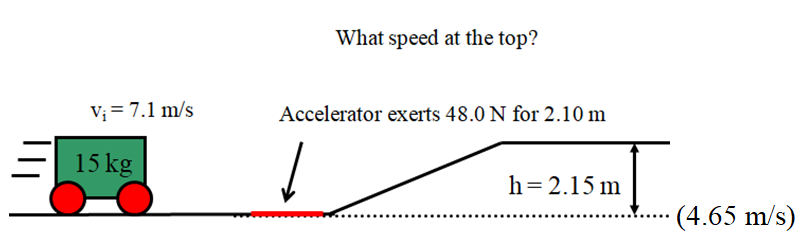 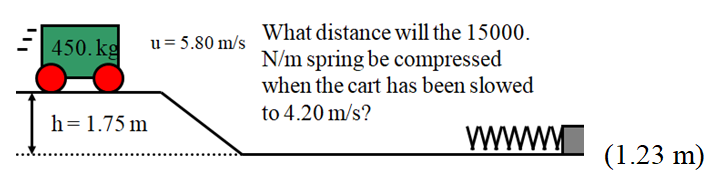 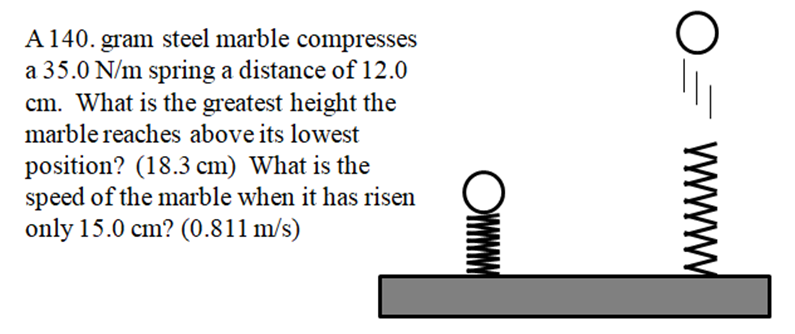